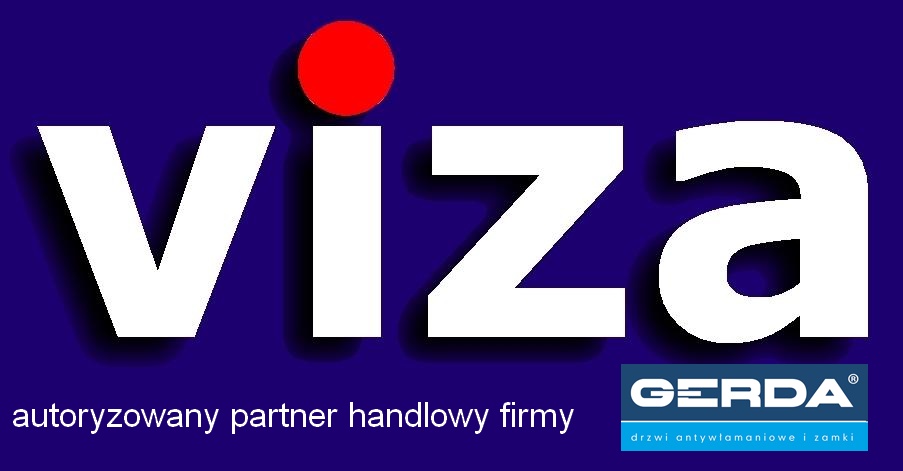 Jesteśmy uczestnikiem programu
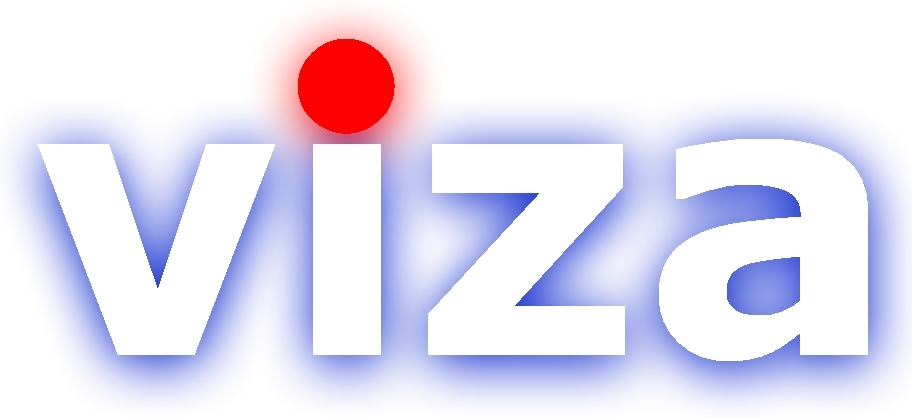 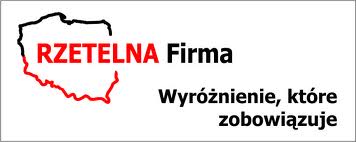 ŚWIADCZYMY USŁUGI 
REMONTOWO – BUDOWLANE
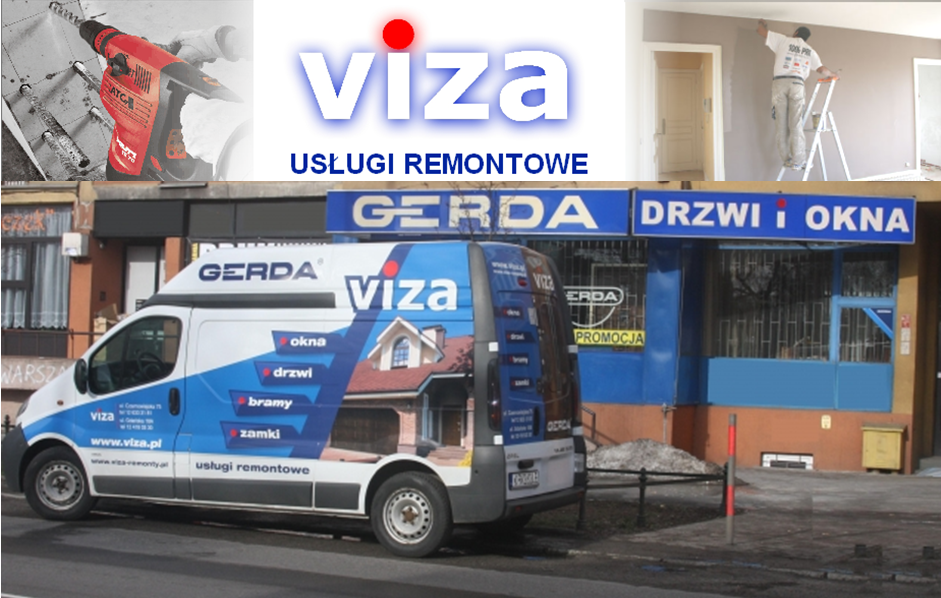 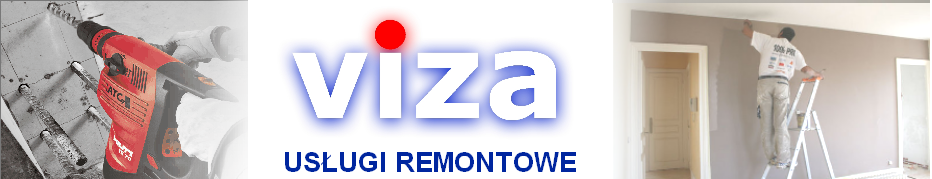 Firma VIZA  obecna na rynku od 1995 r. 
wykonuje wszystkie prace związane z remontem, przebudową i adaptacją lokali mieszkalnych i użytkowych.
Będąc wieloletnim  partnerem handlowym firmy GERDA na woj. małopolskie i współpracując z wiodącymi na rynku producentami  drzwi wewnętrznych i okien, zapewniamy naszym klientom najkorzystniejsze  warunki cenowe.
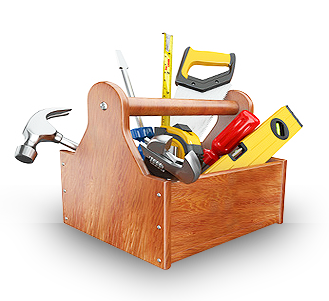 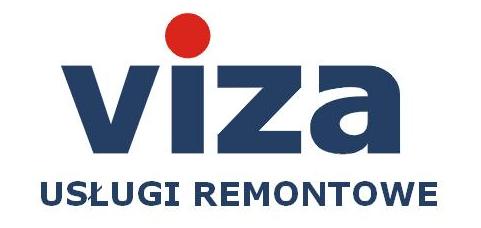 Firma VIZA  wykonuje kompleksowe usługi remontowe.*Remonty bieżące*Remonty kapitalne (wraz z wymianą okien i drzwi)
*Wykonanie pod klucz
*Projekty i aranżacje wnętrz
Siedziba firmy: Kraków ul. Czarnowiejska 75
e-mail: biuro@viza-remonty.pl 
Tel. 12 633 31 81Kom: 604 536 665
Czy marzysz 
o własnym mieszkaniu?
A może o domu, 
który zapewni spokój, 
bezpieczeństwo i odpoczynek?
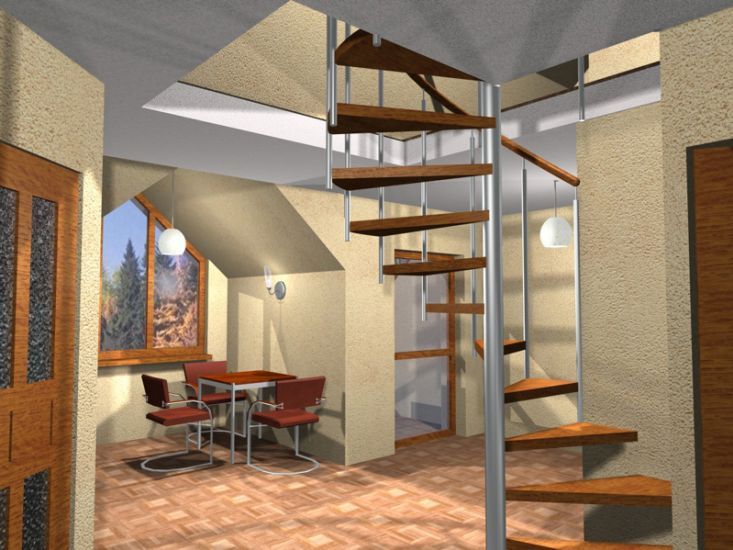 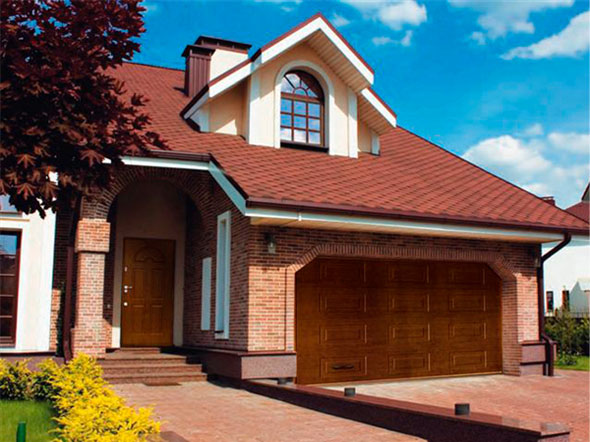 Jesteśmy po to 
aby spełnić 
Twoje MARZENIA!
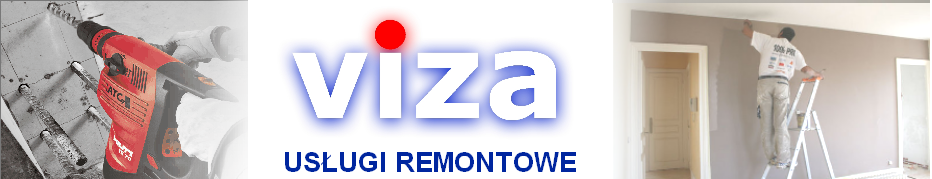 WYKOŃCZENIE WNĘTRZ - oferta specjalna firmy VIZA
Zajmujemy się kompleksowym wykończeniem i aranżacją wnętrz. Dzięki nam zyskujesz m.in.:      ~ oszczędność pieniędzy – w przypadku nabycia towarów wraz z usługą stawka VAT wynosi 8% (a nie 23% - jak w przypadku indywidualnie nabytych towarów )
~ oszczędność czasu – kompleksowo realizujemy całkowite wykończenie wnętrza z zakresu wszystkich branż ( nie szukasz firm poszczególnych branż )
~ wysoką jakość wykonanych prac – dzięki doświadczeniu zdobywanemu przez lata, świadczymy najwyższej jakości usługi, na które udzielamy 24 – miesięcznej gwarancji ( zachowujesz przy tym gwarancję producentów na produkty wykorzystane do prac)
~ ład i porządek pozostawiony po zakończeniu prac
Wychodząc od stanu PROJEKTOWEGO
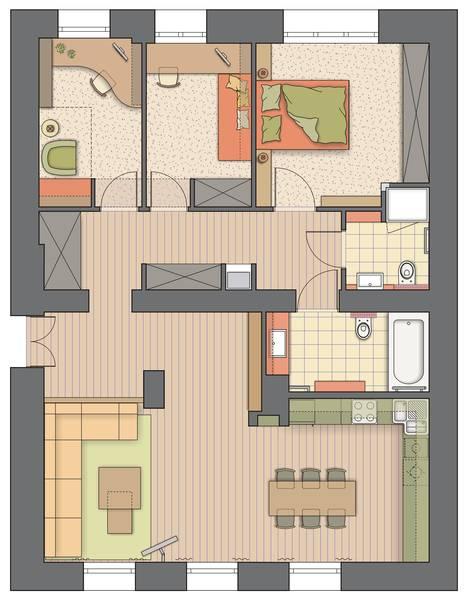 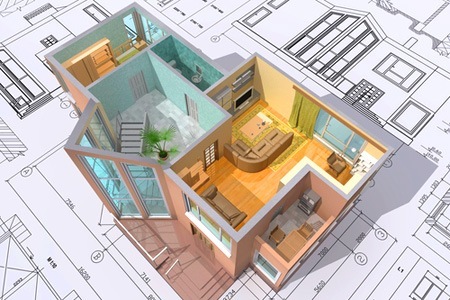 służymy Ci doradztwem 
i pomocą w aranżacji wnętrz
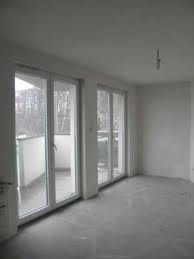 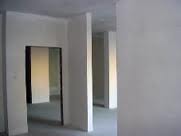 Od 
stanu 
deweloperskiego
do wykończenie Twojego mieszkania kompleksowo został tylko krok – do firmy VIZA
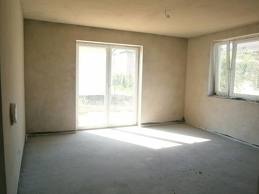 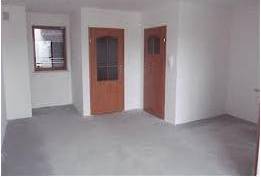 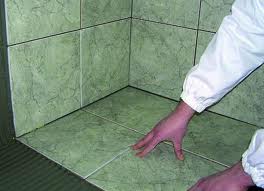 Dokładnie dotniemy …
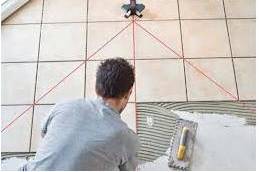 precyzyjnie i fachowo ułożymy …
glazurę 
i 
terakotę
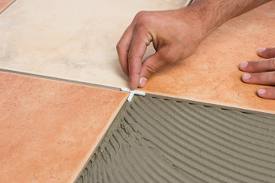 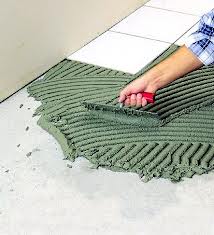 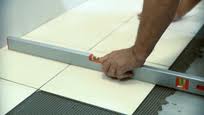 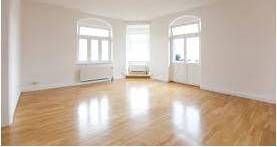 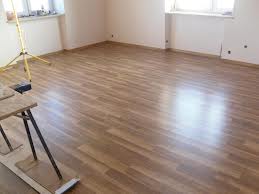 Położymy 
panele podłogowe.
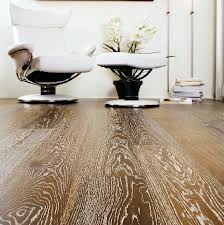 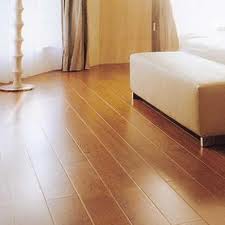 Bądź, na życzenie ułożymy parkiet.
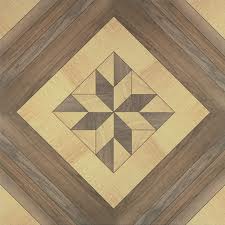 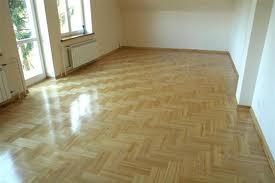 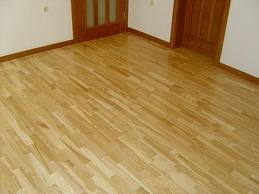 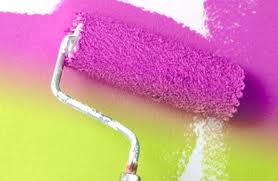 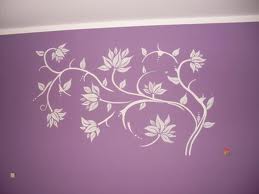 Pomalujemy ściany…
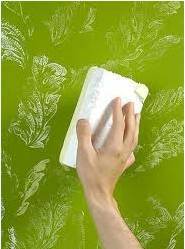 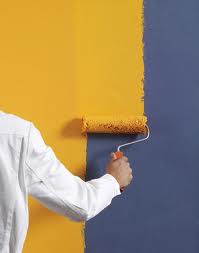 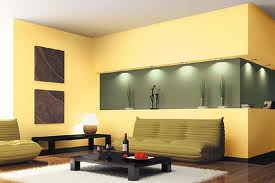 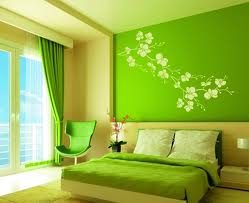 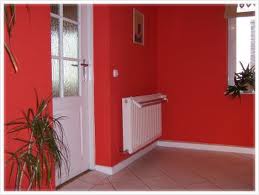 w wybranej 
przez Ciebie 
palecie barw.
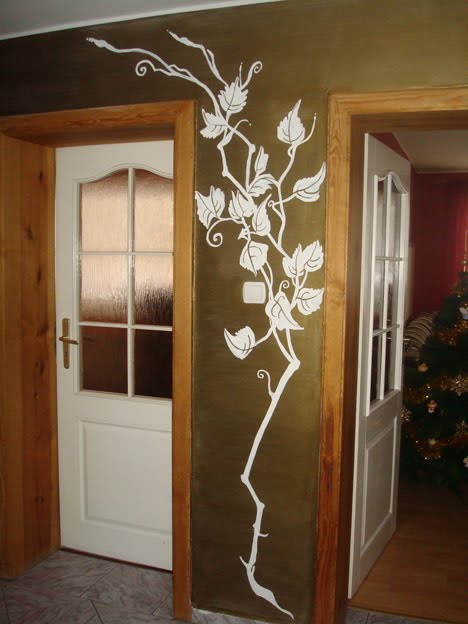 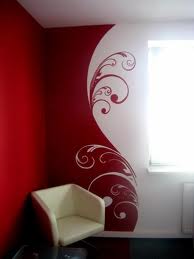 Na życzenie 
wykonamy 
wzór dekoracyjny
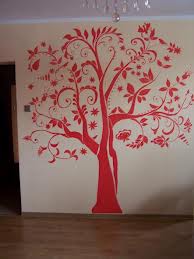 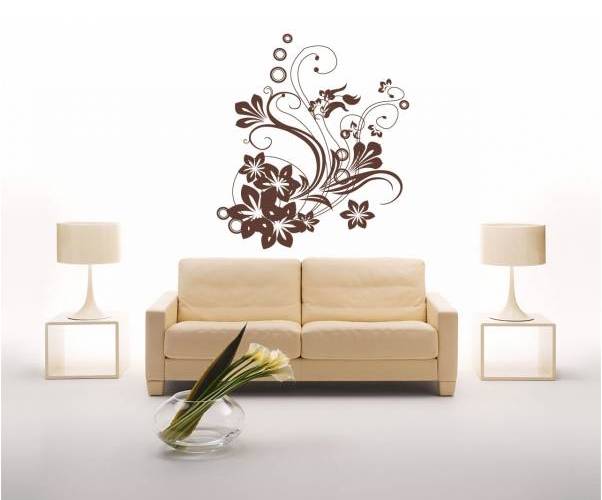 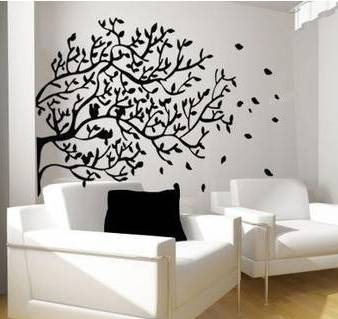 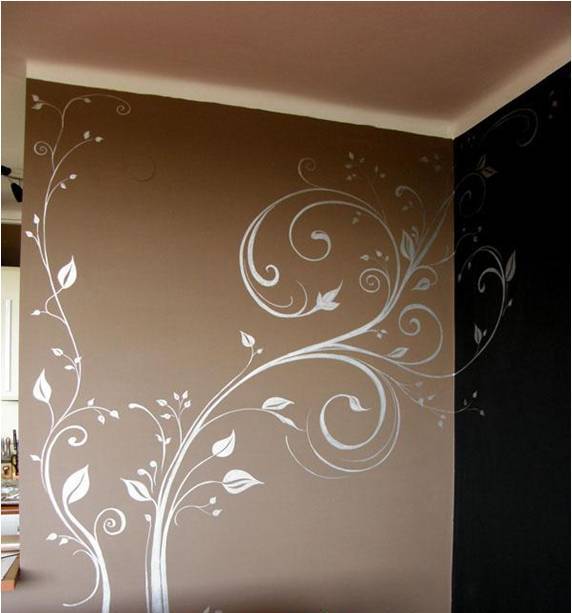 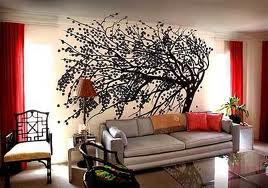 Pomożemy 
dobrać 
rodzaj 
i kolor
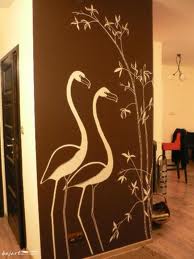 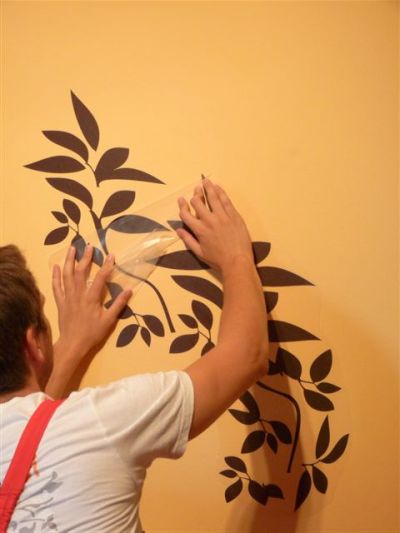 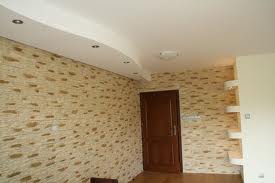 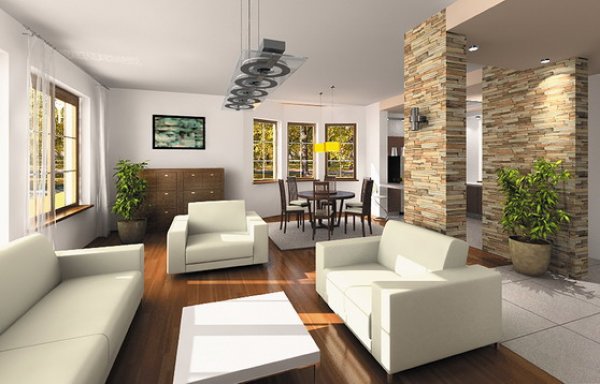 A  może 
chcesz  
kamień  dekoracyjny  na  ścianach?
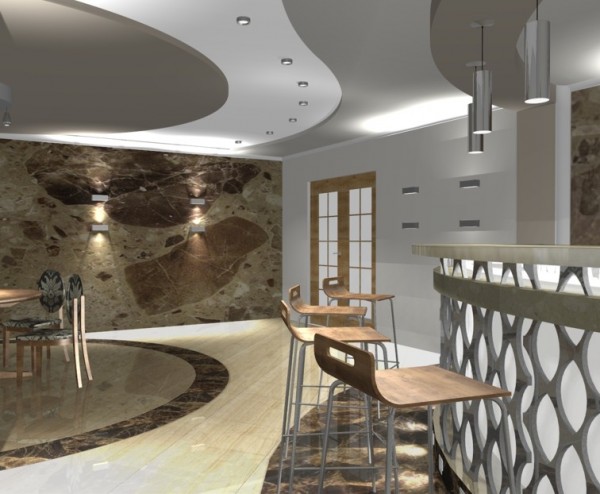 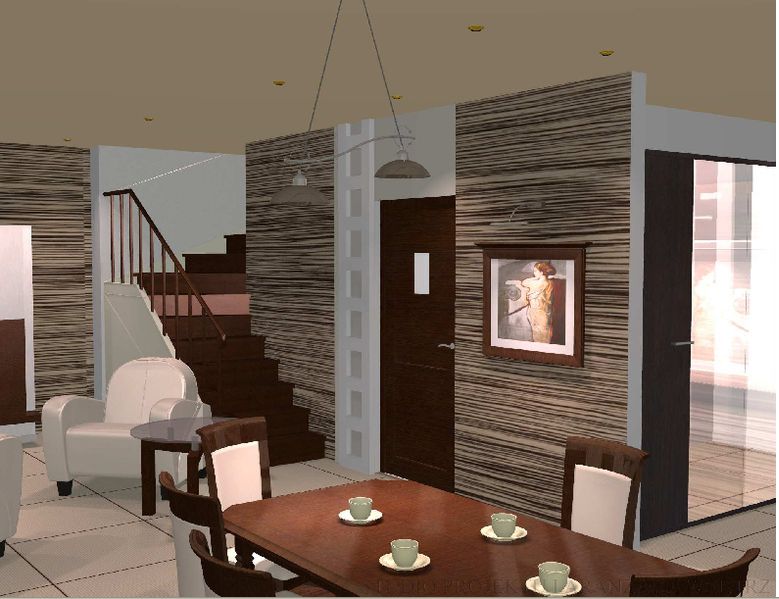 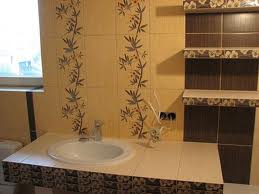 Masz pomysł …
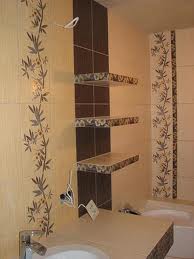 na realizację łazienki?
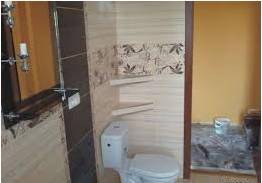 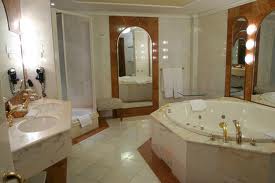 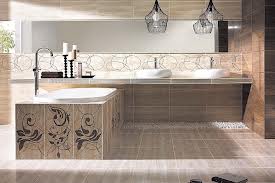 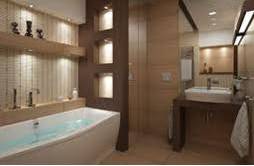 Estetyczne,
Piękne
i
Praktyczne
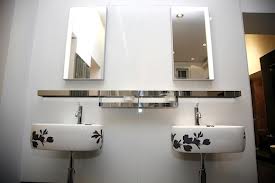 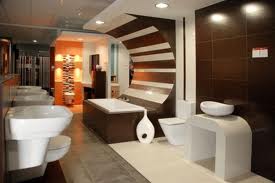 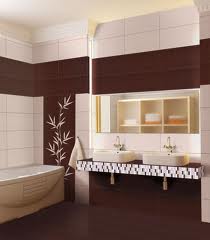 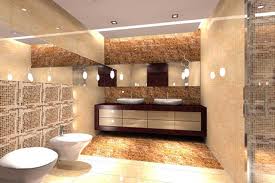 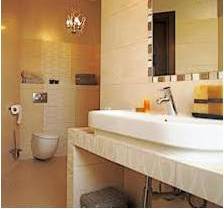 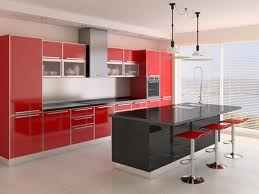 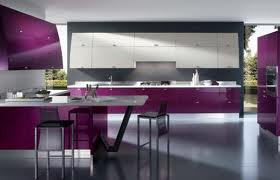 Kuchnia 
Nowoczesna, 
Kolorowa,
Szałowa
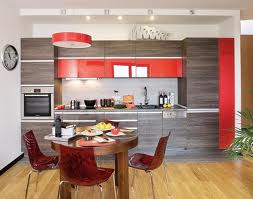 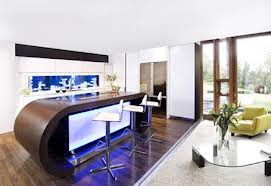 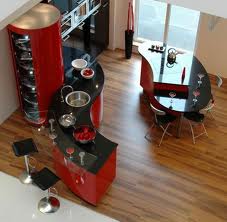 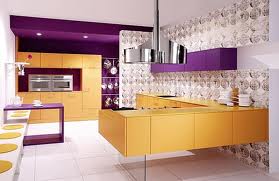 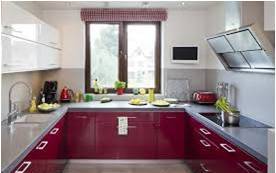 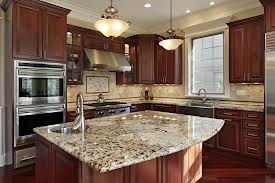 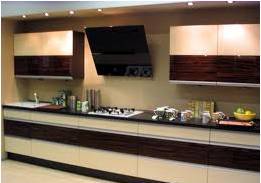 A może bardziej stonowana?
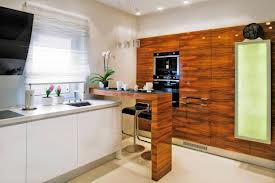 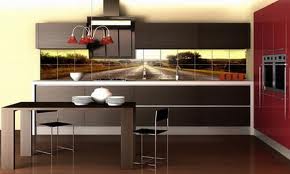 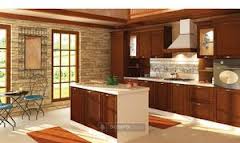 Klasyczna, stylowa 
i z charakterem
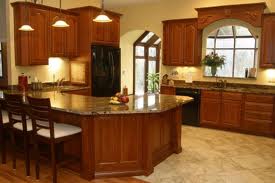 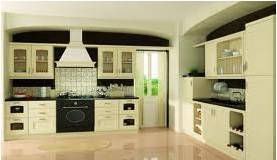 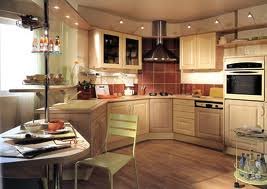 Aranżacje Wnętrz, Sufity Podwieszane
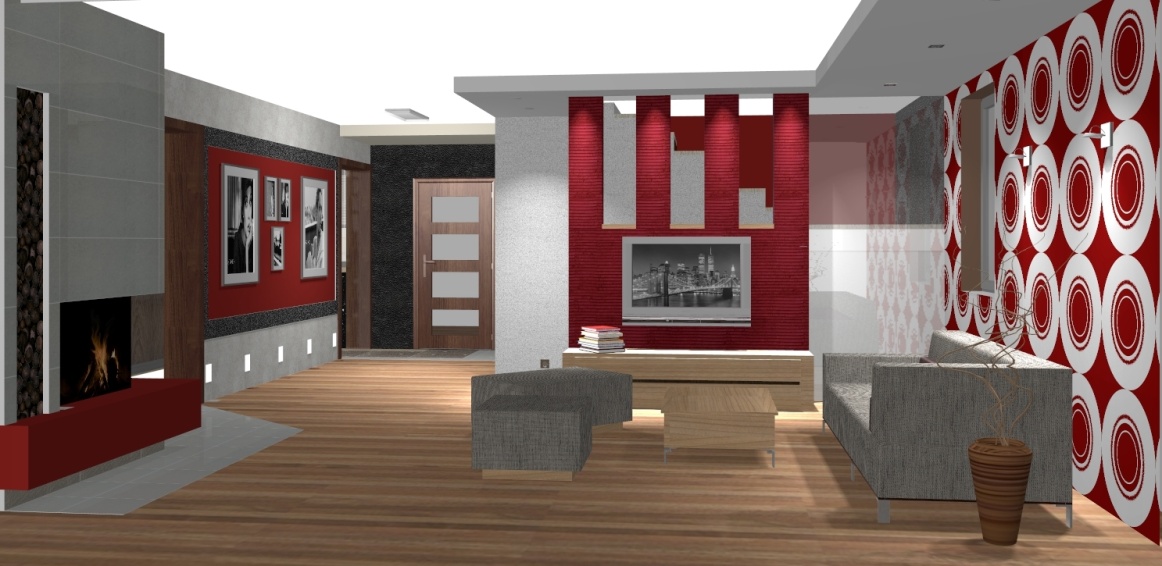 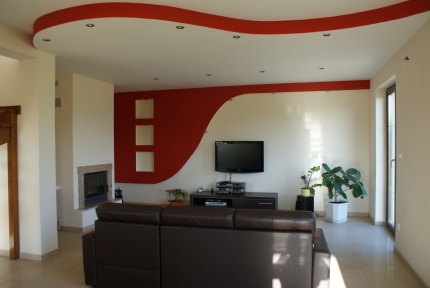 Oświetlenie Punktowe i Oto Efekty Końcowe
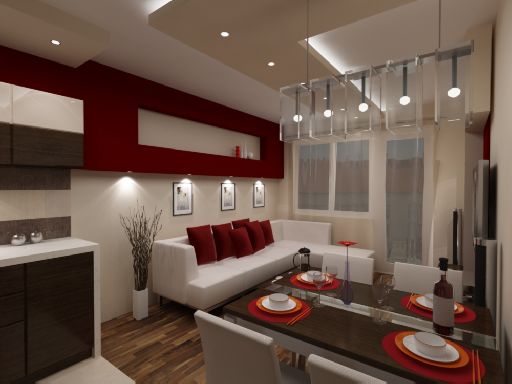 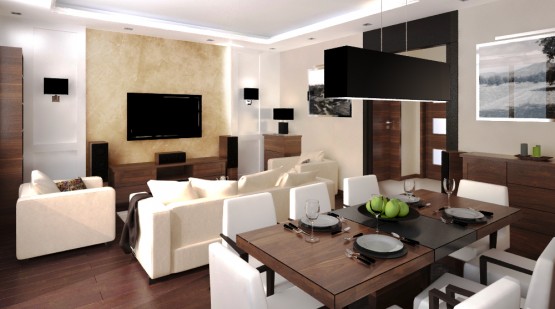